Operational considerations 2016-
All fisheries

Daily catch reporting

Small trial of changing from current daily reporting to collecting haul-by-haul info. (cf. CCAMLR C1/C2) daily.

Advantages – consistency, reduced no. of datasets,  real-time snagging.

Consult industry to id limitations (e.g. time lags, IT considerations).
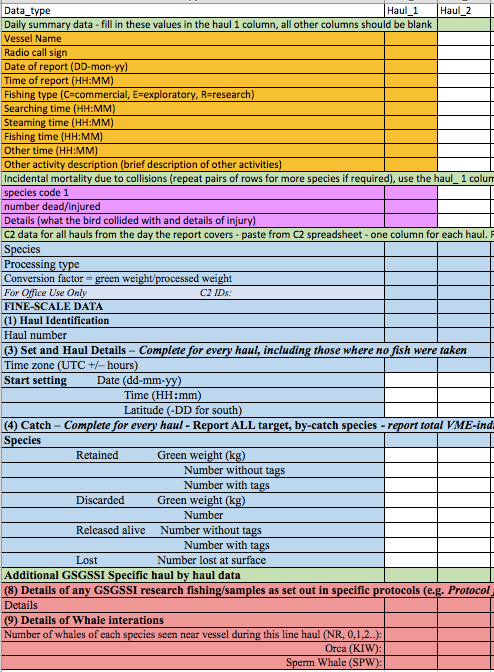 All fisheries

Torremolinos inspections

Satellite monitoring
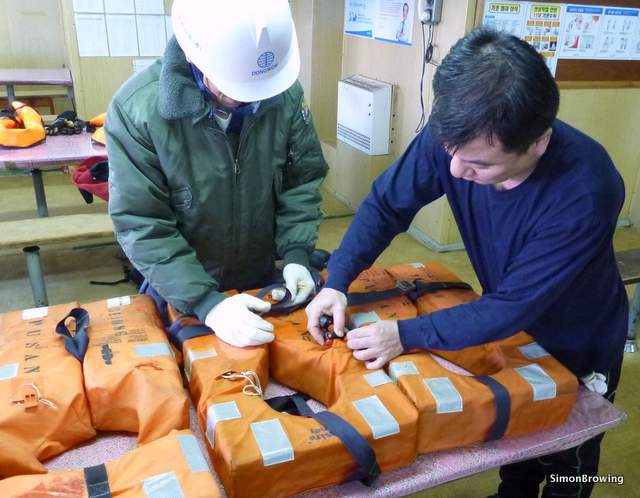 Roaming scientific observer initiative to continue

Successful in supporting observers, sharing best practice, carrying out extra sciences tasks.

Continue to improve observer workstations where necessary.
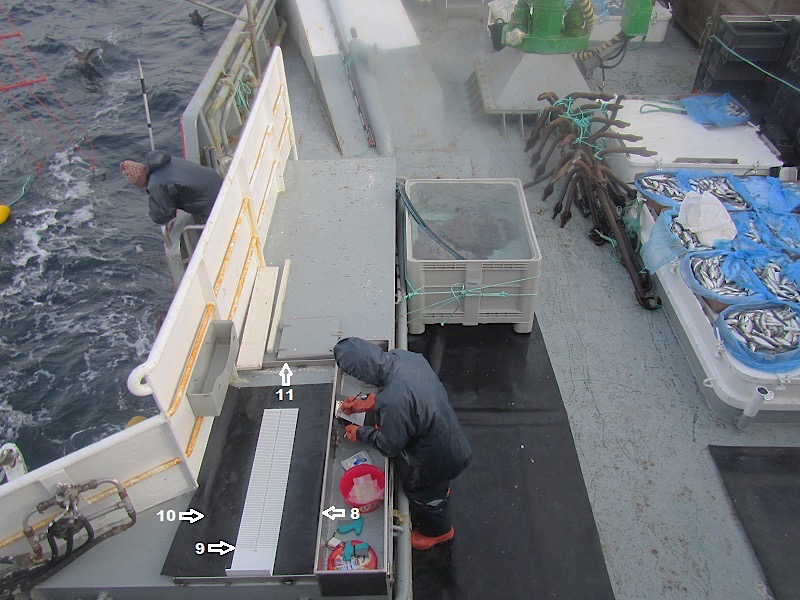 [Speaker Notes: .]
Toothfish

Research fishing – shallow lines, benthic closed areas and south of South Sandwich Islands.
Change from Intertek to Acoura Marine – business as usual.
Future of South Georgia Group Entity (MSC Chain of Custody)
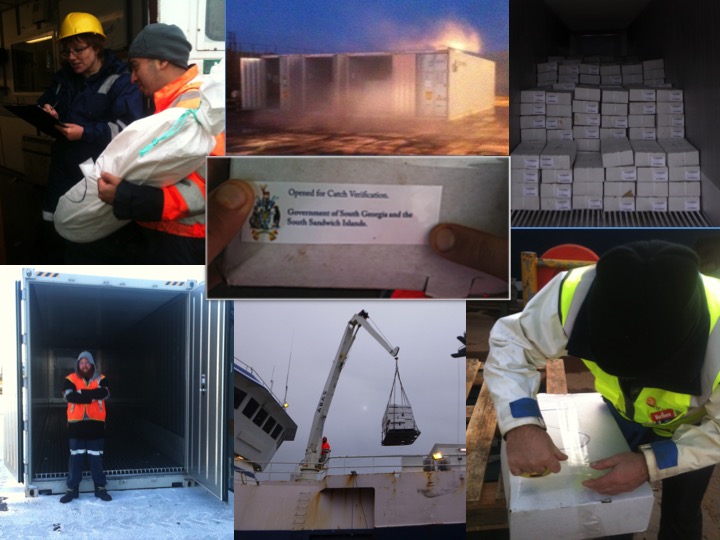 We will continue to rigorously  verify toothfish catches.